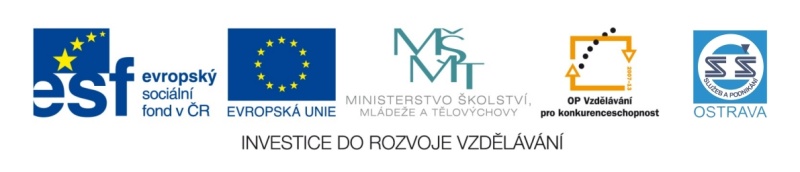 VY_32_INOVACE_TVÚČH3B_5660_NES
Výukový materiál v rámci projektu OPVK 1.5 Peníze středním školám
Číslo projektu:	CZ.1.07/1.5.00/34.0883 
Název projektu:	Rozvoj vzdělanosti
Číslo šablony:   	III/2Datum vytvoření:	1.11. 2012Autor:		Mgr. Kateřina Nesrstová
Určeno pro předmět:        Tvorba účesu Tematická oblast:	Historie účesuObor vzdělání:	Kadeřník (69-51-H/01), 3. ročník                                            Název výukového materiálu: direktorium a období konzulátu.
Popis využití: prezentace s úkoly o období direktoria a období konzulátu s využitím dataprojektoru  a notebooku k prohlubování a upevňování učiva.
Učitel může využívat ukázky z filmu HRABĚ MONTE CHRISTO dostupných na www.youtube.com, kde žákům ukáže dobové kostýmy, účesy a líčení.
Žáci si zapisují pouze tučně zvýrazněný text z prezentace.
Na základě výkladu učitele a zápisu žáci řeší úkoly (označeny červeně).
Po probrání tří tematických celků FRANCOUZSKÁ REVOLUCE, OBDOBÍ DIREKTORIA, KONZULÁTU A EMPÍR následuje test.
Čas:  30 minut
Direktorium a období konzulátu
(1795 – 1799)
(1799 – 1804)
Francie byla ve válce s celou   Evropou,
 nová ústava, vláda pětičlenného   direktoria (nejvyšší vládní úřad).
Napoleon Bonaparte
V roce 1799 svrhl direktorium.
Převzal jako první konzul státní moc a v roce 1804 se prohlásil císařem.
Obr. 1
Znovu objeven klasický styl Římanů    a Řeků,
 architekti, umělci, tvůrci se řídili podle   antiky,
 Řekové byli vzorem v péči o tělo,
 dbalo se o pleť a vlasy.
Obr. 2
ÚPRAVA HLAVY
Ženy
 kroužkovaný účes  a la Titus z doby Římanů   a řecké účesy,
 šátky, kloboučky   s pery, korunky.
ÚKOLY PRO ŽÁKY
Obr. 3
POPIŠTE, JAK BYSTE POSTUPOVALI PŘI ZHOTOVENÍ ÚČESU NA OBRÁZKU DNES.

KTERÉ PRVKY V ÚČESOVÉ MÓDĚ PŘEVZALI KADEŘNÍCI V OBODÍ DIREKTORIA A KONZULÁTU OD STARÝCH ŘEKŮ A ŘÍMANŮ?
Obr. 5
ÚPRAVA HLAVY
Muži

 účesy jako Římané,   krátké, vlnité, do čela    česané vlasy s malou   patkou (jako Napoleon),

 někteří muži nosili   dlouhý huňatý účes.
Obr. 4
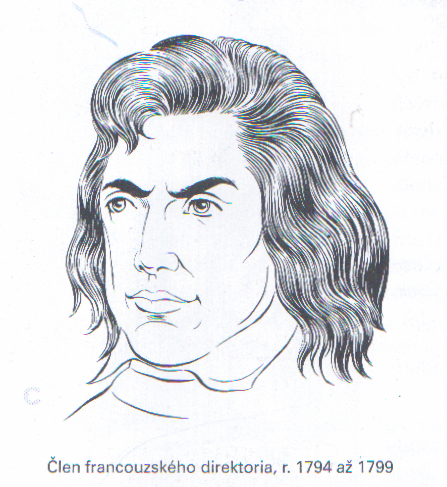 ODĚV ŽENY
lehké košilovité šaty bez rukávů nebo s krátkými rukávy,
 velký výstřih, končily dlouhou vlečkou, přepásání pod    prsy.
Obr. 6
Silueta chemise r.1799, r.1802, r.1807,r.1811.
ODĚV MUŽI
Móda uniforem.
Obr. 7
ÚKOLY PRO ŽÁKY
3. ZAKRESLETE DO SVÉ OSY OBDOBÍ    DIREKTORIA A KONZULÁTU     A 3 VĚCI NEBO OSOBNOSTI    TYPICKÉ PRO TOTO OBDOBÍ.
OBRÁZKY:
Obr. č. 1 - http://napoleonska-spolecnost.cz/Napoleonovo%20charisma.htm
Obr. č. 2, 3, 4, 5 - LÜHR, G. Výtvarná výchova a základní techniky pro učební obor kadeřník. Praha : Sobotáles cz, 2004.
ISBN 80-86706-03-6. s. 135
Obr. č. 6, 7 -  http://www.historiasztuki.com.pl/HISTORIA-UBIORU